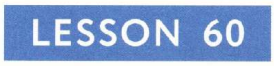 Student’s Book p. 118
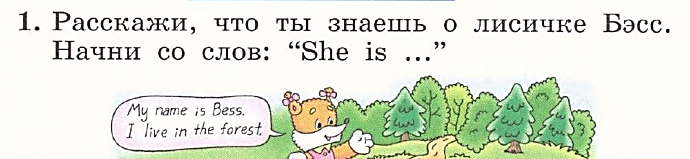 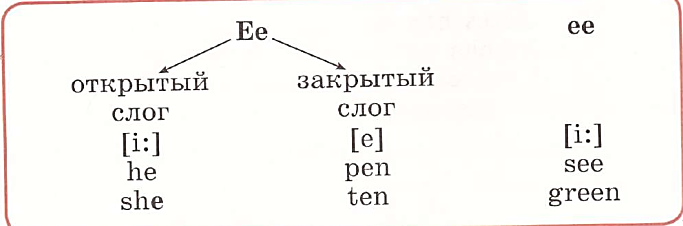 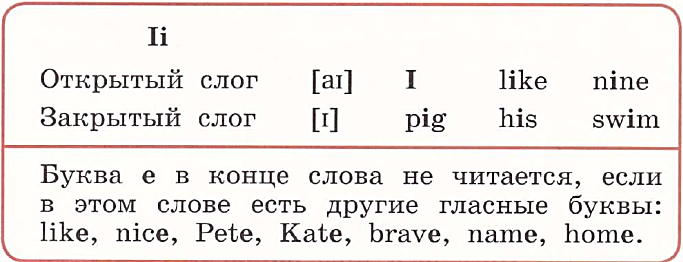 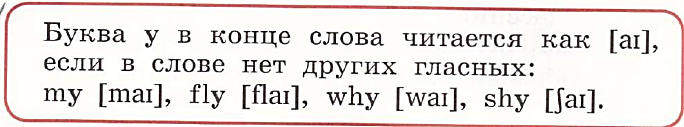 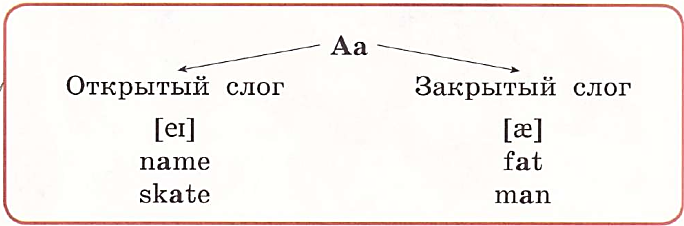 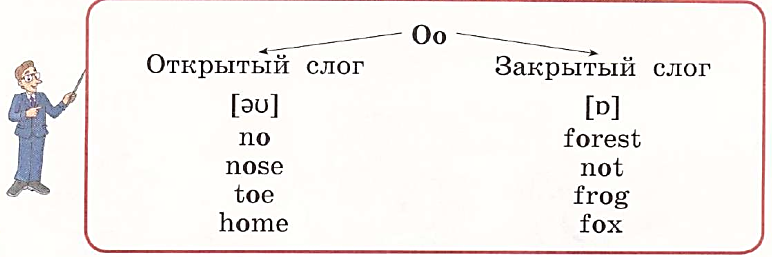 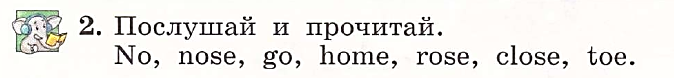 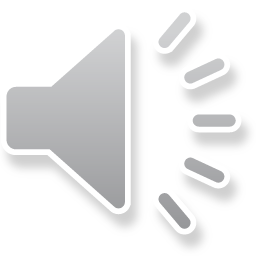 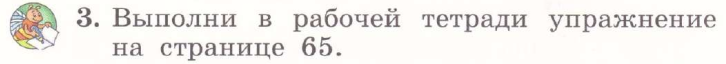 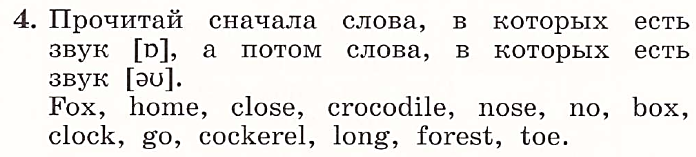 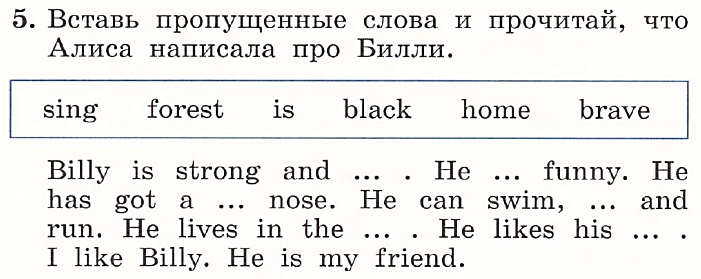 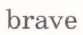 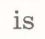 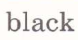 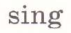 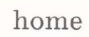 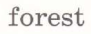 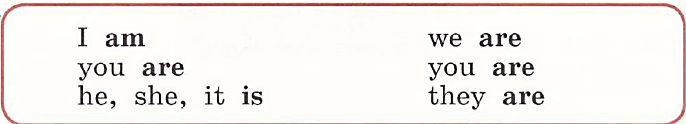 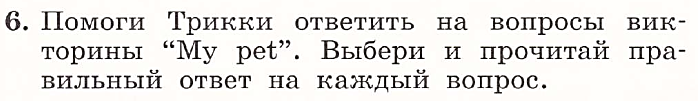 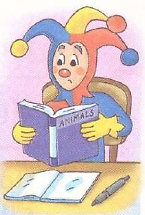 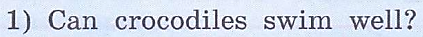 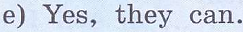 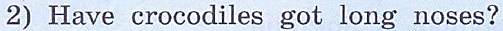 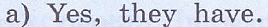 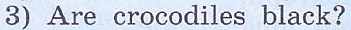 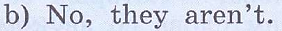 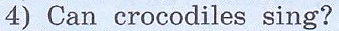 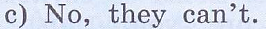 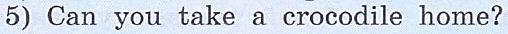 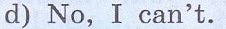 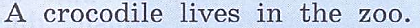 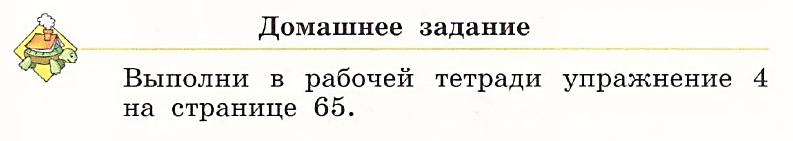